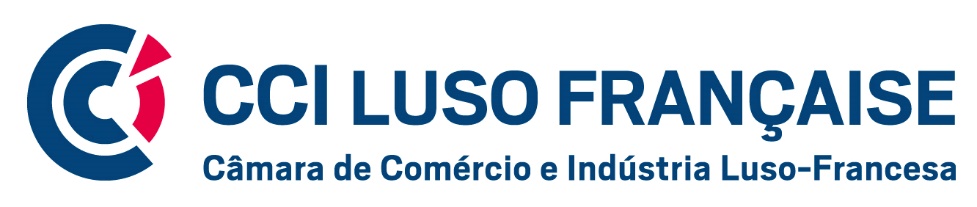 BULLETIN D’INSCRIPTION
A NOUS RETOURNER DÛMENT COMPLÉTÉ SUR felixc@ccilf.pt
Société: _______________________________________________ Nº fiscal (TVA): FR-__________________________

Personne de contact: ______________________________________ Fonction: _______________________________

Tel: ____________________________________________ E-mail:___________________________________________

Adresse: __________________________________________________________________________________________

CP + Localité: ___________________________________ Website: _________________________________________
 PARTICIPATION AUX CONFÉRENCES ET ATELIERS TECHNIQUES
  DEMANDE DE RÉUNIONS AVEC DES SOCIÉTÉS PORTUGAISES (Fournir les informations ci-dessous)
       
 	Votre activité : ______________________________________________________________________


 	Profil des sociétés à rencontrer : ________________________________________________________
	
 	__________________________________________________________________________________________________________________________
  STAND VIRTUEL
 	 Gold – 3.100€ HT		 Silver – 2.100€ HT		 Bronze – 1250€ HT
Esquema de Título
Signature et Cachet
Date:____/____/_____